ПОРТФОЛІО
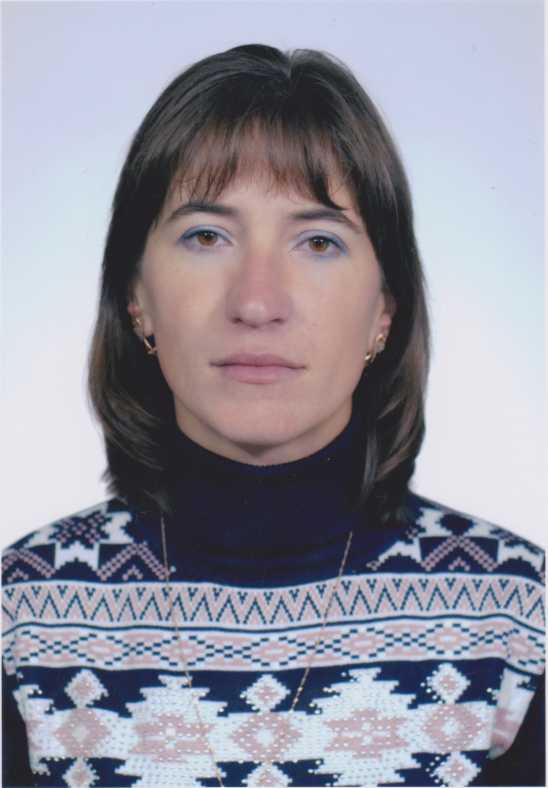 Керівника гуртка технічного дизайну
Вітвіцької Галини Миколаївни
ПОРТФОЛІО – ЦЕ…
П – педагогічні інновації
0 – освітні маршрути
Р – робота над собою
Т – технології навчання 
Ф – фіксування результатів
О – оцінка власних досягнень
Л – любов до вчительської праці
І – імпульс до активності
О – об'єктивний погляд на себе
Мета портфоліо
Дане портфоліо створювалось на протязі 2009-2013 навчального року. Воно носить рефлексивний характер і створено з метою:
проаналізувати свій досвід роботи у міжатестаційний період;
системазувати наявні власні методичні та дикатичні розробки;
визначити напрямки свого подальшого руху і саморозвитку.
Зміст
1. Методична карта
2. Характеристика 
3. Методична проблема
4. Педагогічне кредо
5. Життєве кредо
6. Уколі учнів                                                          7.Мій кабінет – моє робоче місце 8.Організація та проведення змагань      Інтелект - шоу                                                                                  10.Заняття гуртка дизайну                   11.Участь у професійних конкурсах
12. Участь у методичних заходах
13. Результати педагогічної діяльності
14. Додатки
Методична 
карта
Прізвище, ім`я, по батькові: 
Вітвіцька Галина Миколаївна
Дата народження:  22. 09.1982 р.
Навчальний заклад: Вижницький коледж прикладного мистецтва ім. В.Ю. Шкрібляка. Навчаюся  в Тернопільському  національному педагогічному університеті ім. В. Гнатюка на ІПФ.
Спеціальність: дизайнер (художник оформлювач)
Загальний педагогічний стаж:  12 років
Дата прийому на роботу: 1 вересня 2001 р.
Посада: керівник гуртка технічного дизайну, вчитель трудового навчання, образотворчого мистецтва.
Характеристика
Вітвіцької Галини Миколаївни
1982  року народження, українки, 
Вітвіцька Галина Миколаївна працює  керівником гуртка технічного дизайну з вересня 2001 року. Зарекомендувала себе здібним, творчим педагогом, що виявляє високий рівень професійної майстерності, компетентності.
 Галина Миколаївна багато працює над собою, вдосконалюючи професійний рівень, наполеглива в роботі, вимоглива до себе і до учнів. За час роботи виробила свою методику викладання тем навчальної програми. Звертає увагу на навчальні та виховні елементи викладання, що дає змогу досягнути високих результатів. Вміє зацікавити, виявити творчі здібності дітей, передати свої знання та вміння учням.
Її вихованці неодноразово були призерами та переможцями обласних та районних виставок-конкурсів  технічної  творчості учнівської молоді. 
 Галина Миколаївна є хорошим психологом, вміє знайти індивідуальний підхід до кожної дитини, відзначається загальною культурою, моральними якостями, користується авторитетом серед працівників школи, вихованців, батьків.
Методична проблема
Розвиток творчих здібностей у дітей на заняттях гуртка Дизайну
Педагогічне кредо
Для того, щоб створити щось красиве,
треба нести красу в душі.
                                                                                                                       

Ю. Мушкетик
Життєве 
кредо
Успіх приходить до того, 
хто робить те, що найбільше любить.
                                                           
                            М. Форбс
Мій кабінет - моє робоче місце
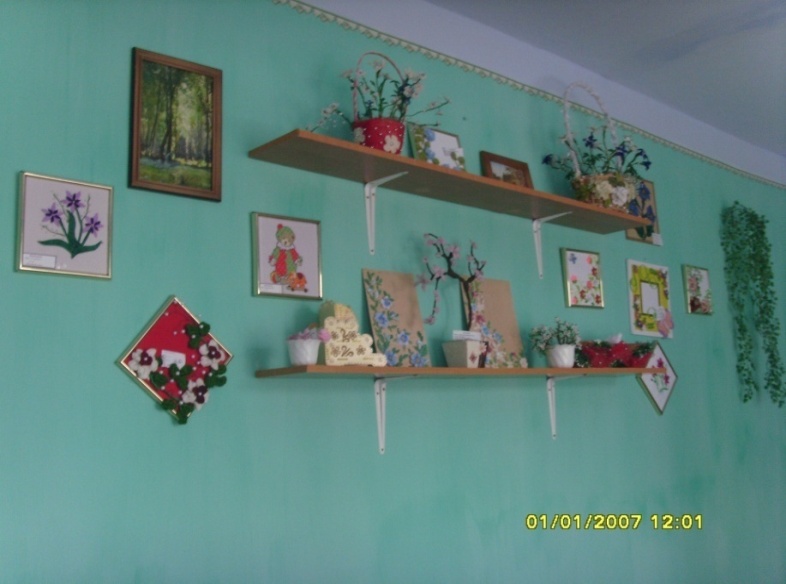 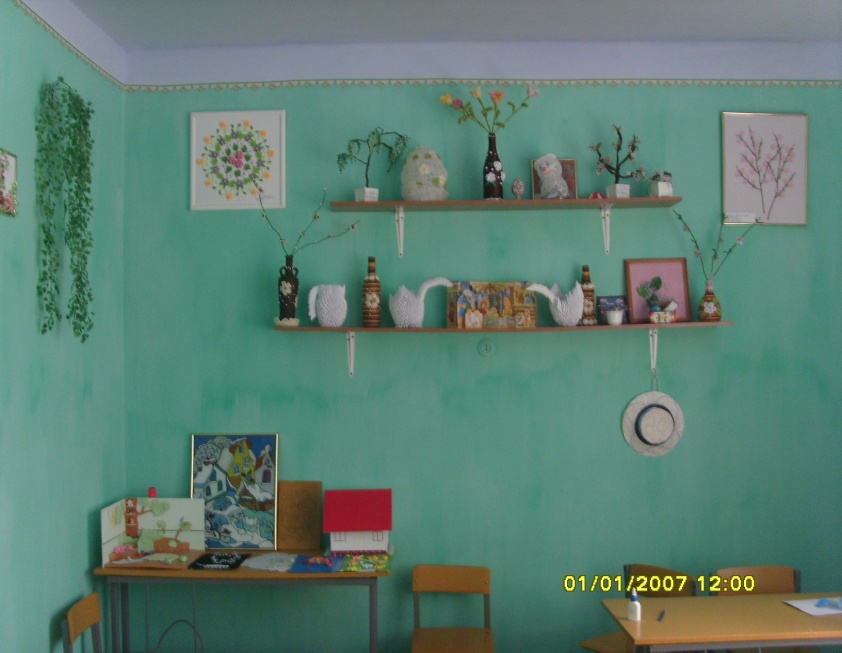 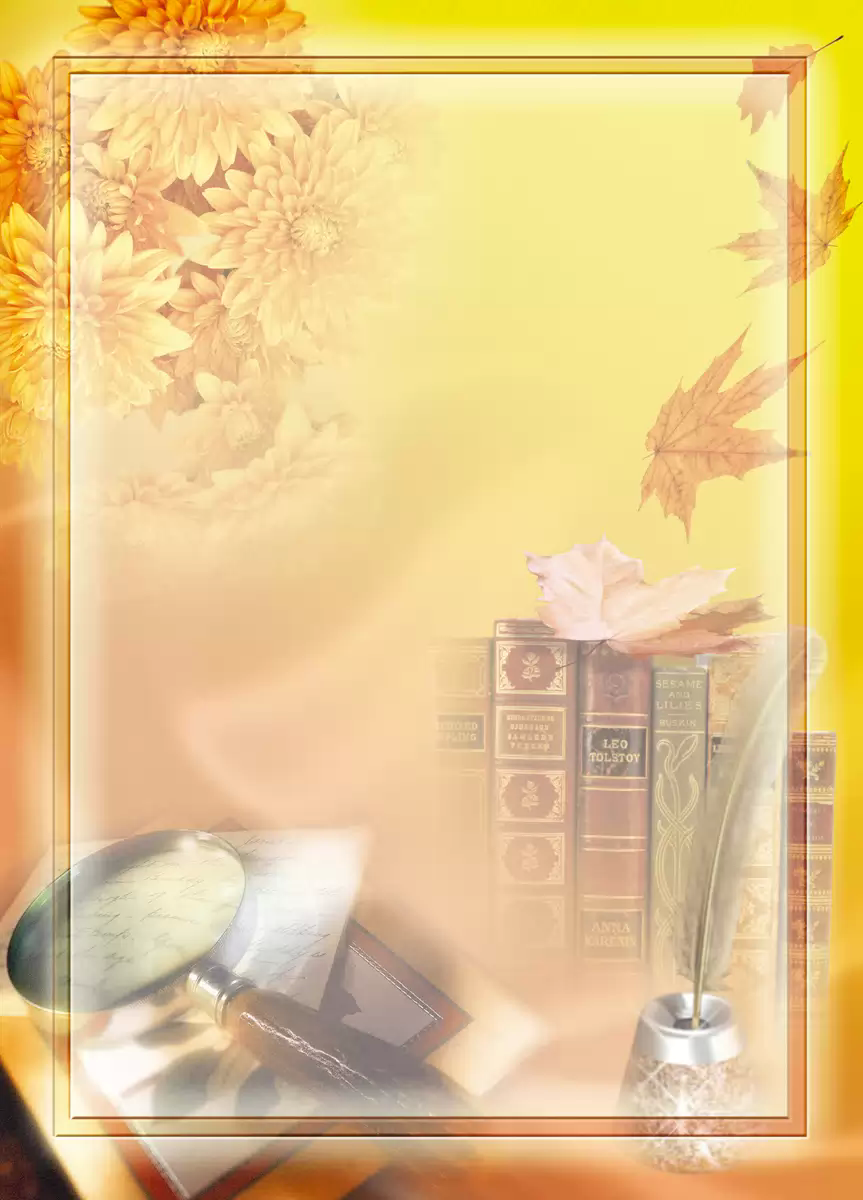 Заняття гуртка Дизайну
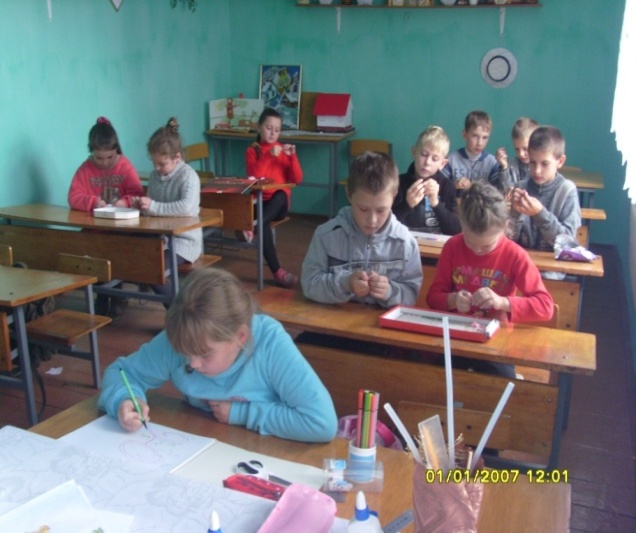 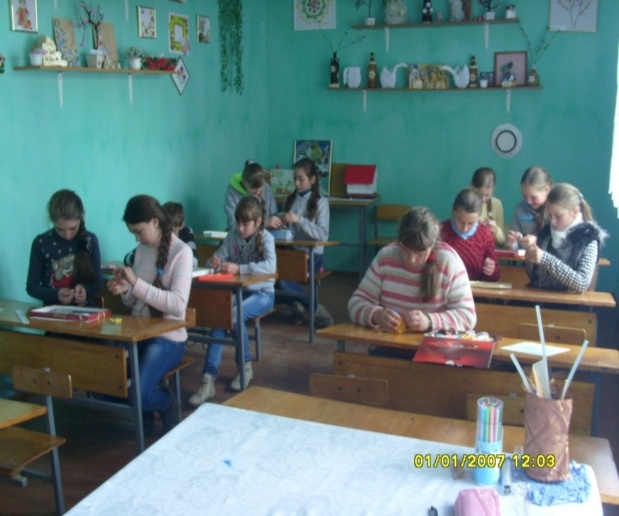 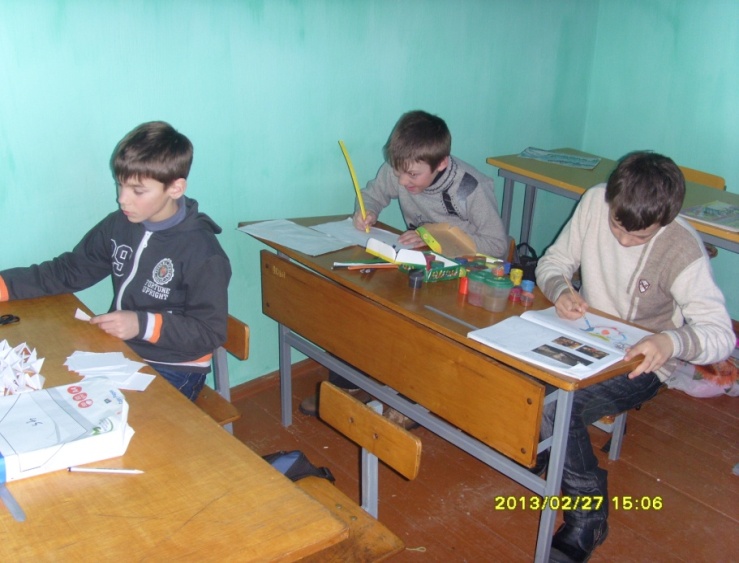 У колі учнів
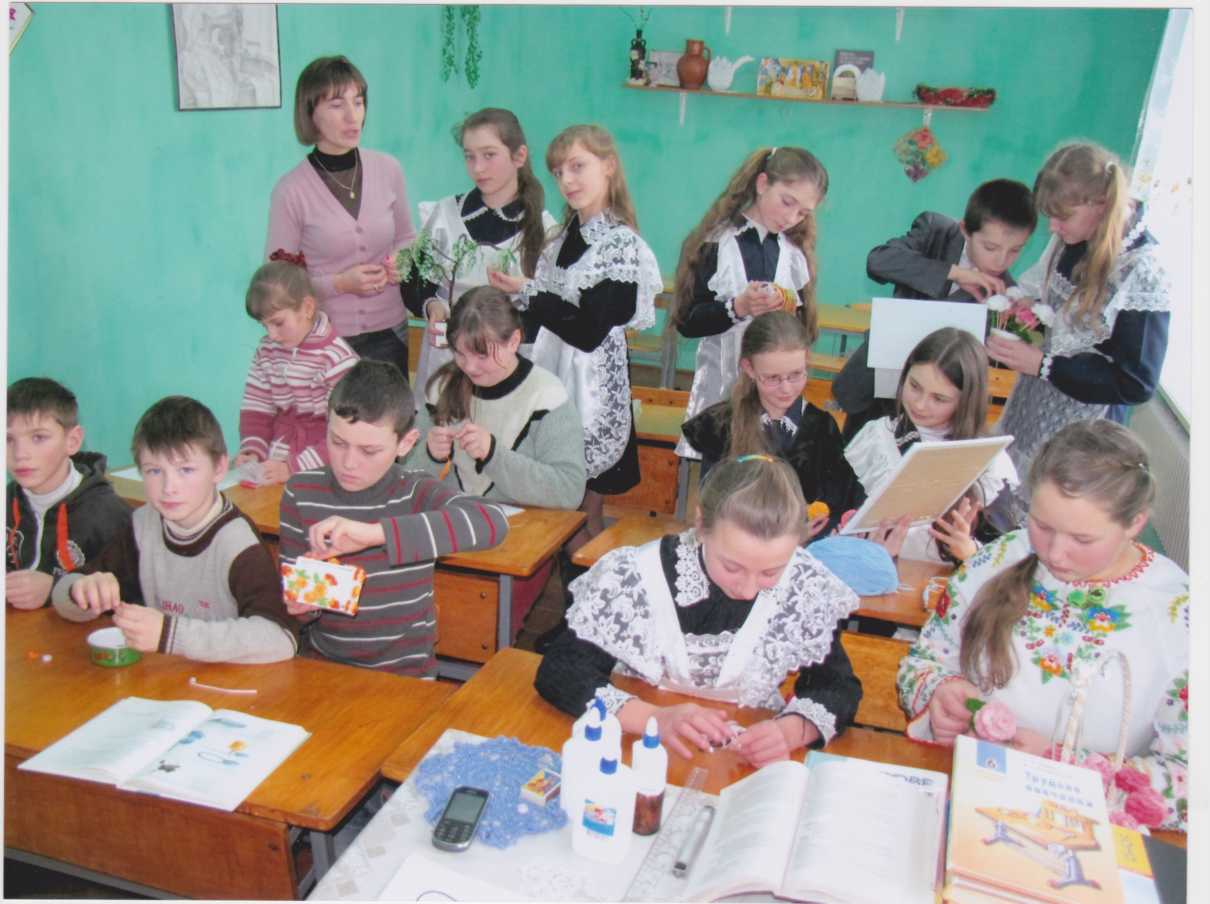 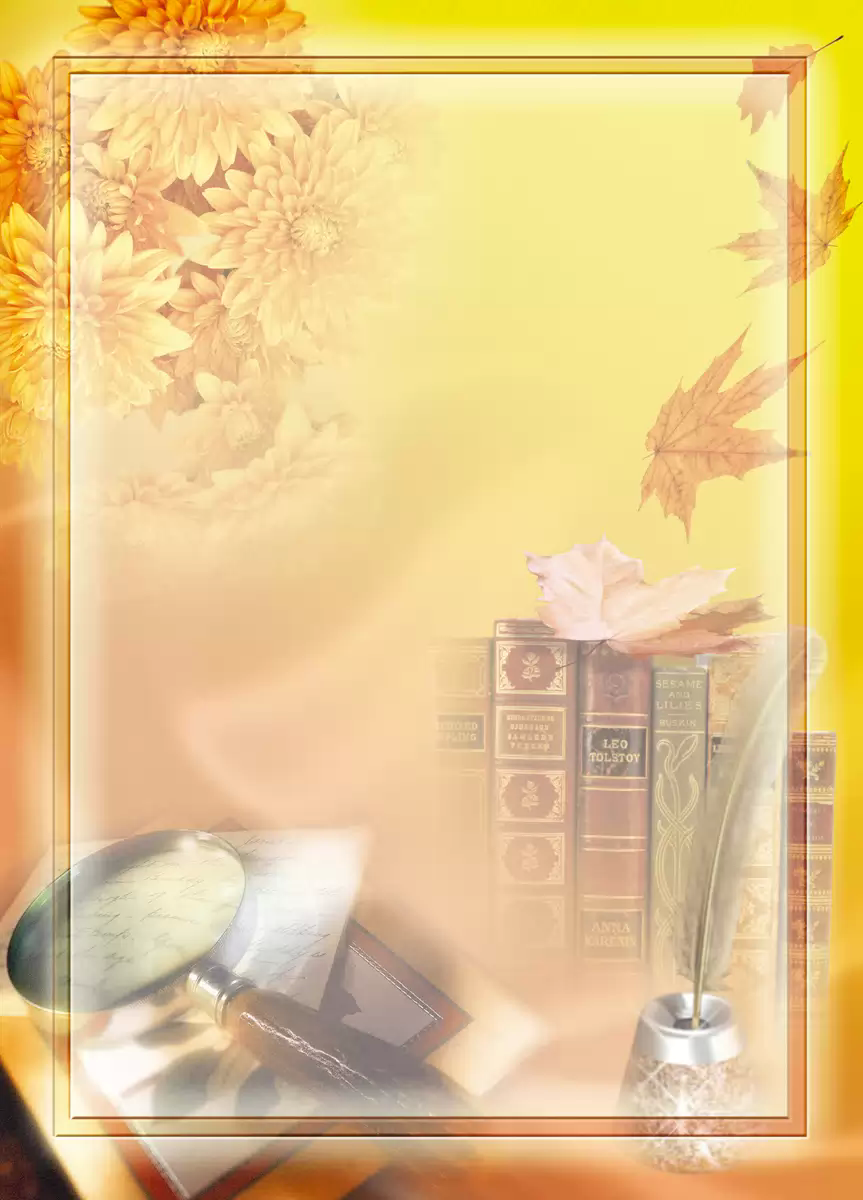 Організація та проведення змагань Інтелект - шоу
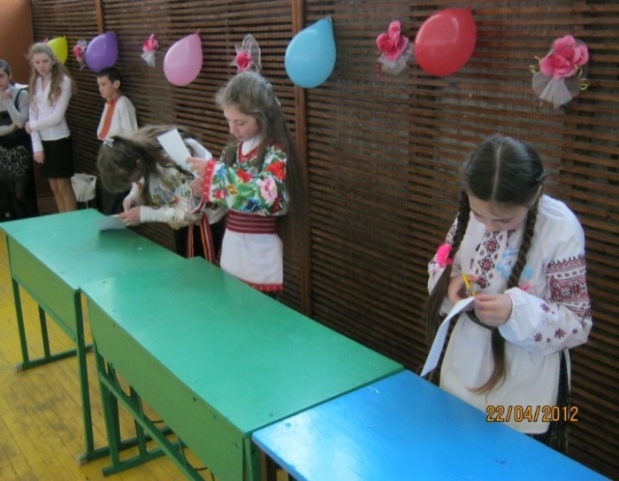 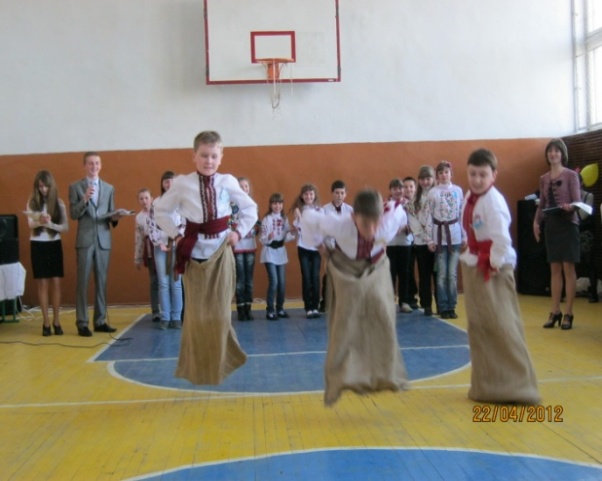 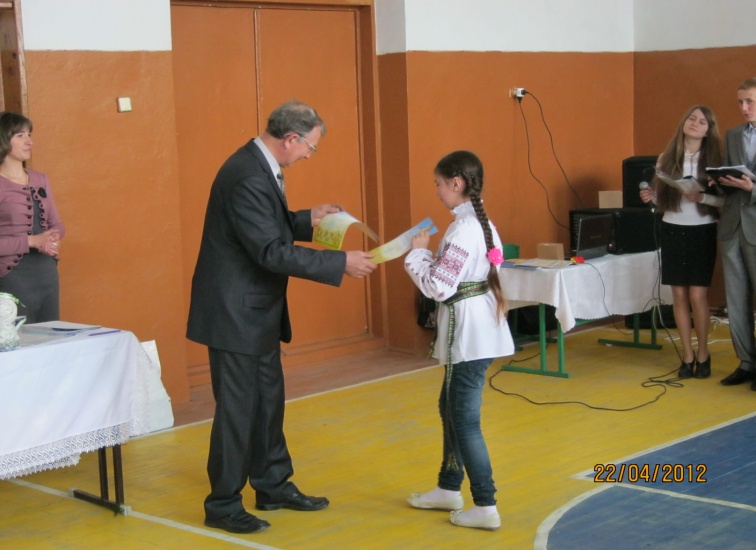 Участь в 
професійних 
конкурсах
Участь 
у методичних 
заходах
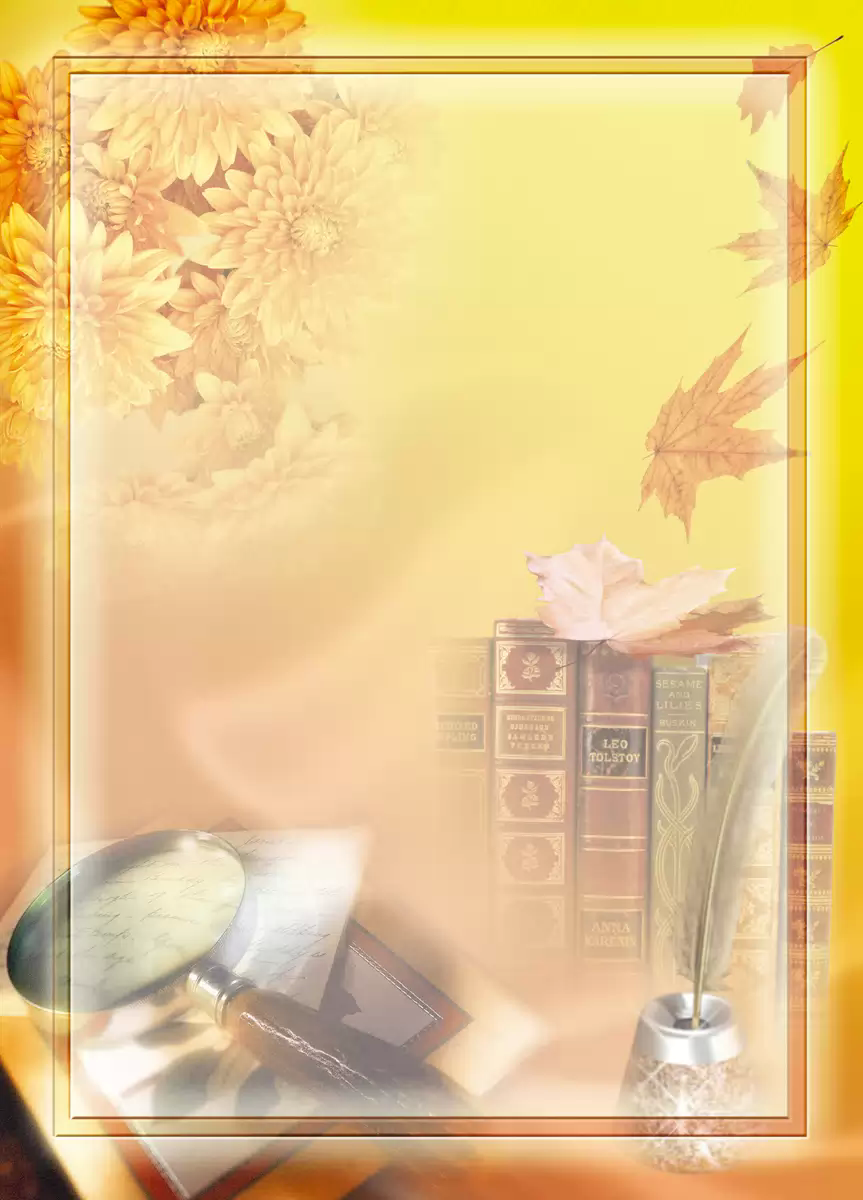 Результати педагогічної діяльності
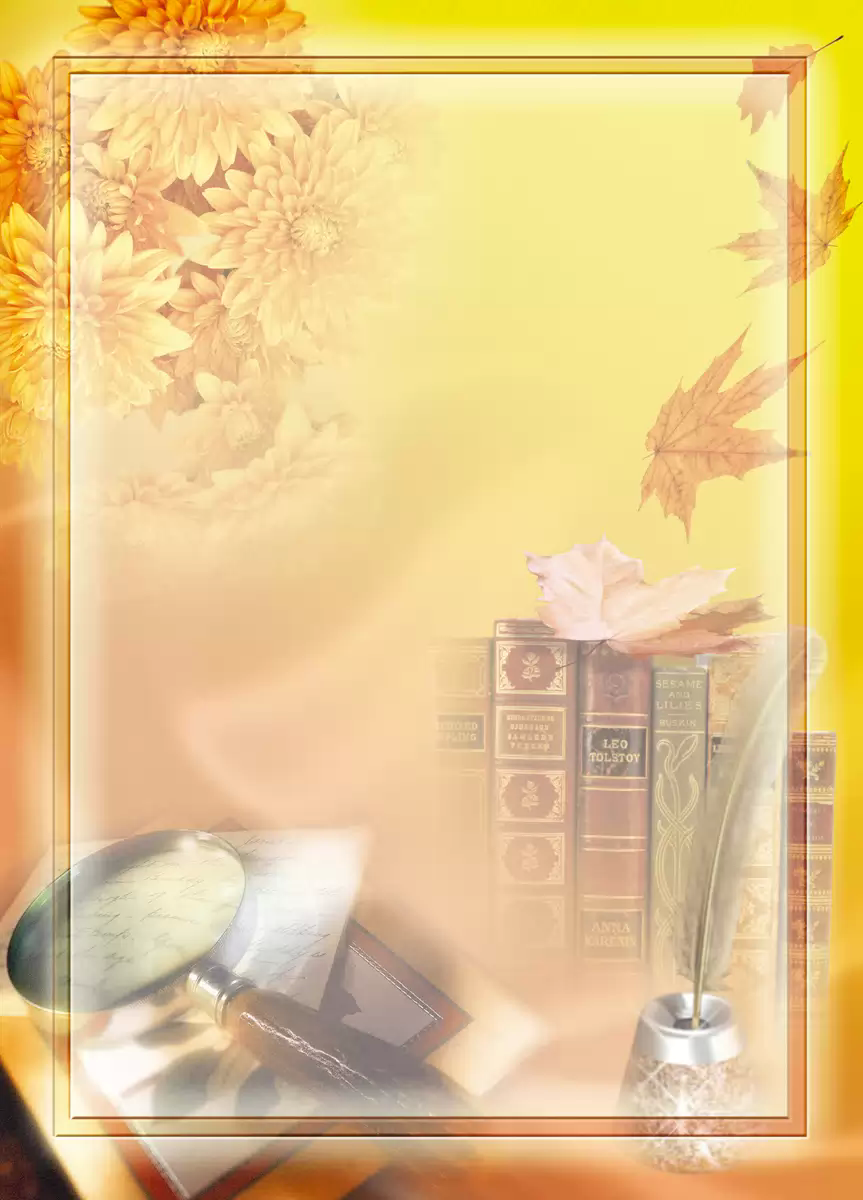 Додатки
Грамоти та дипломи  
за 2012-2013 н.р.
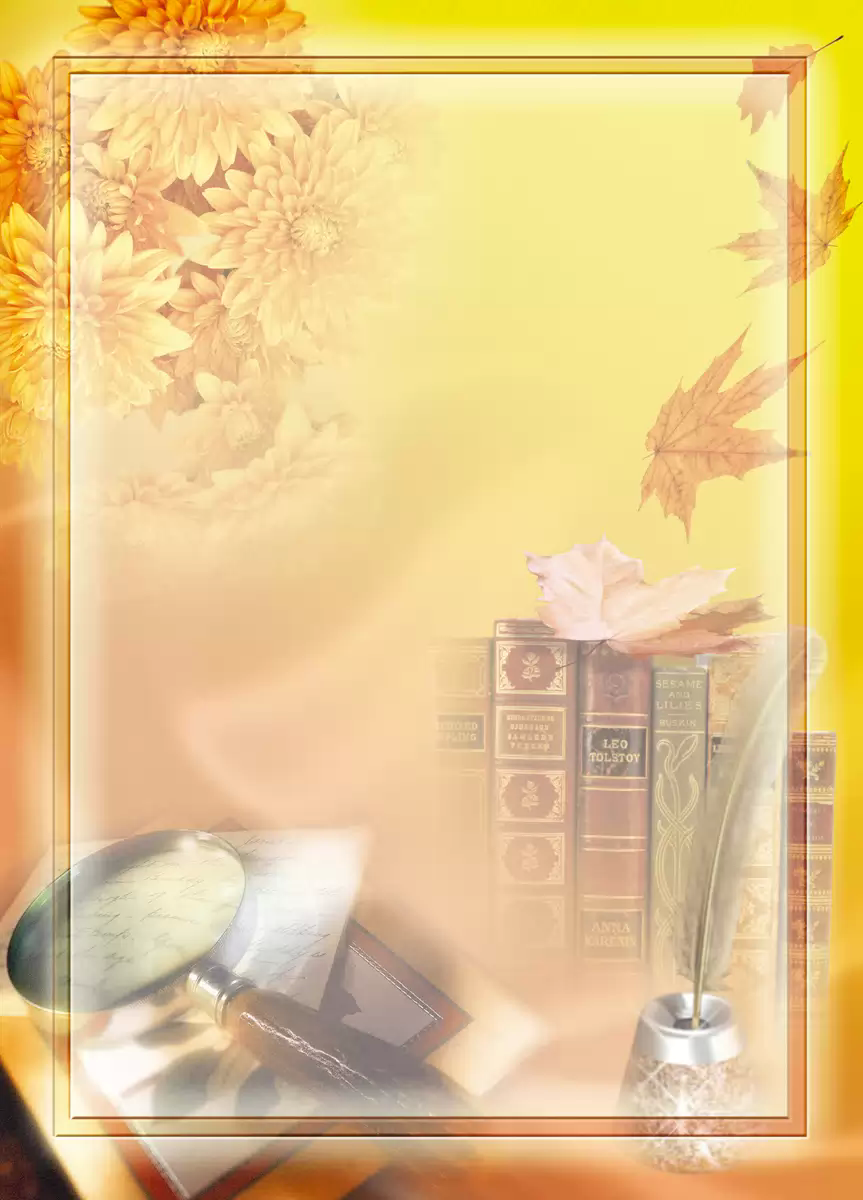 Мої нагороди
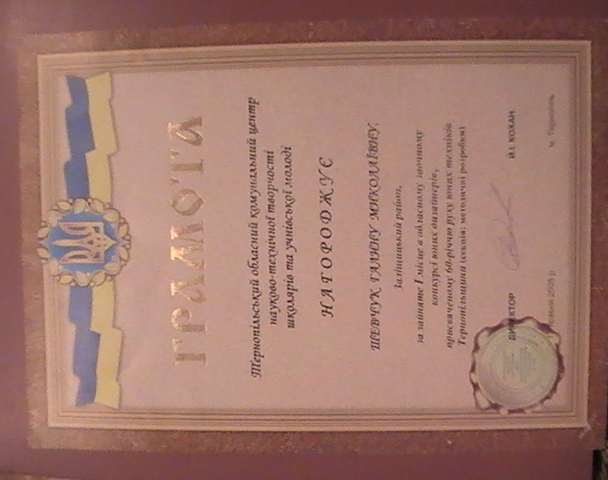 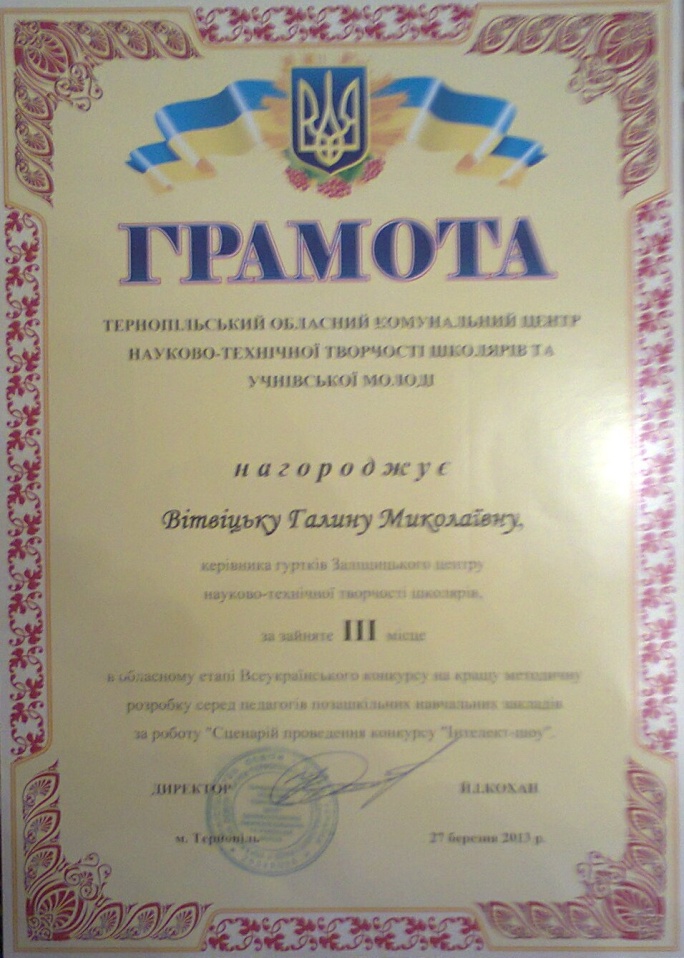 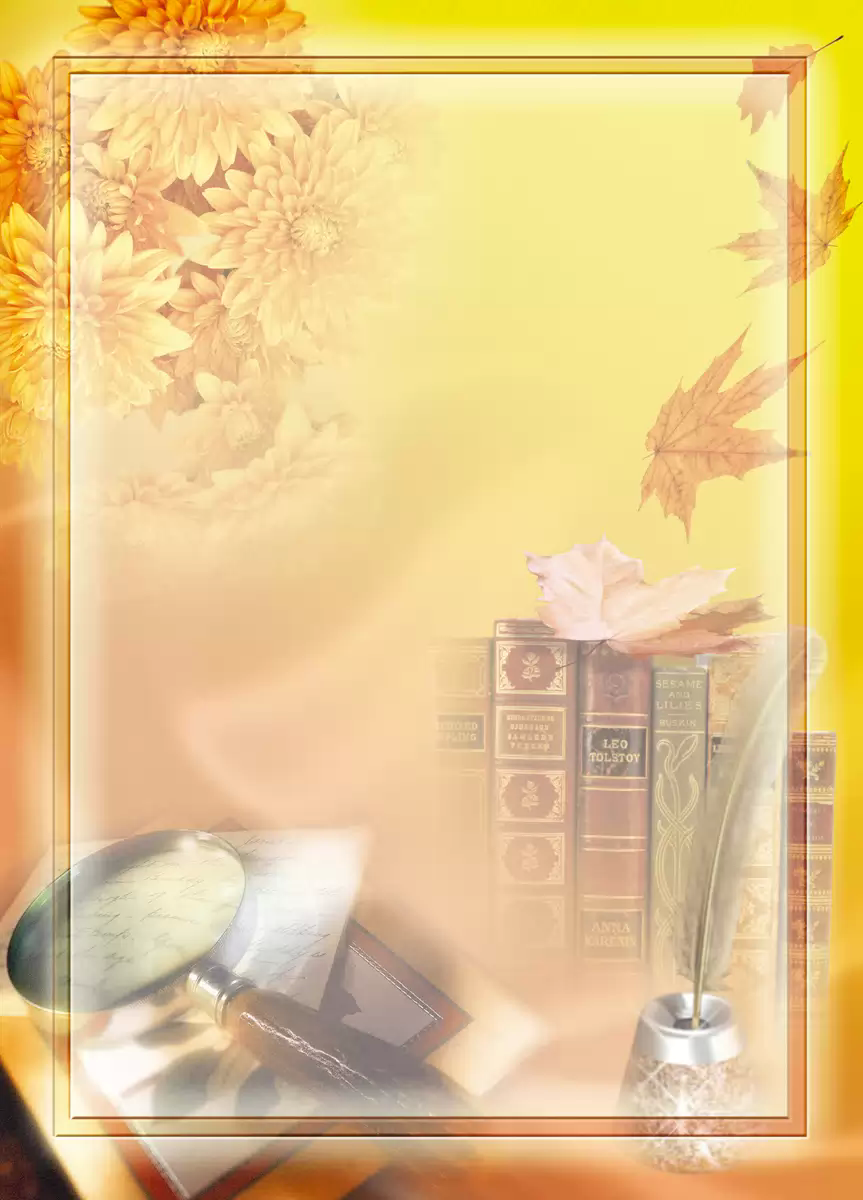 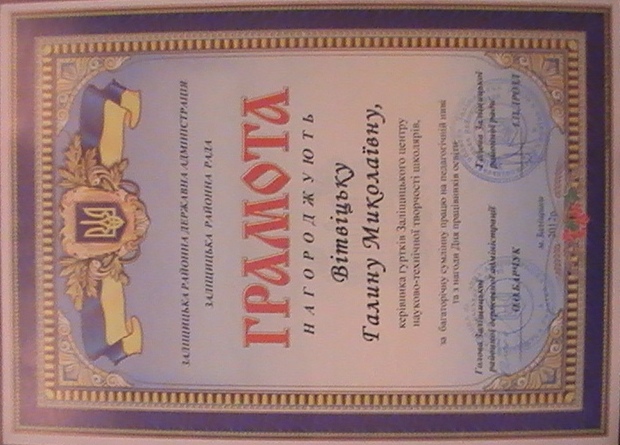 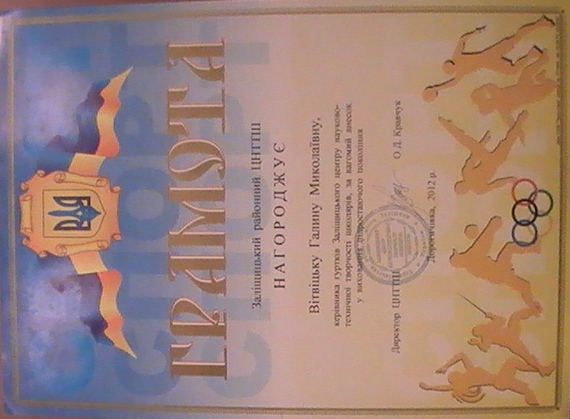 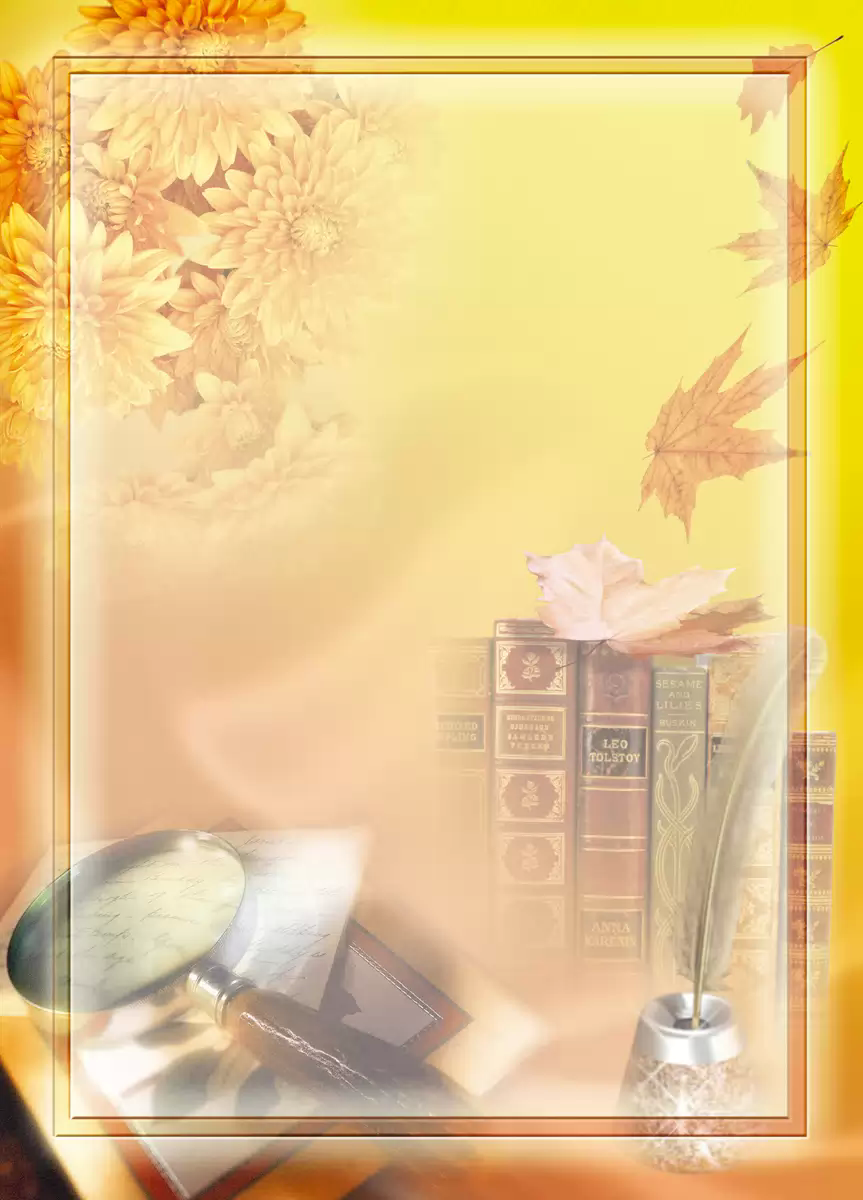 Досягнення учнів
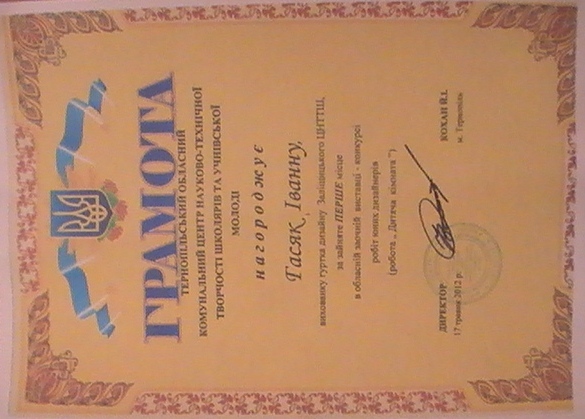 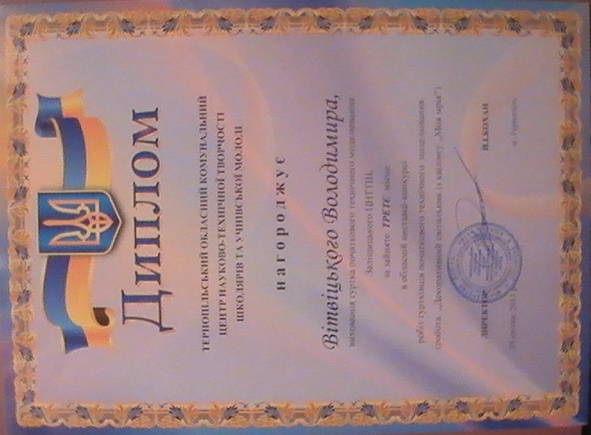 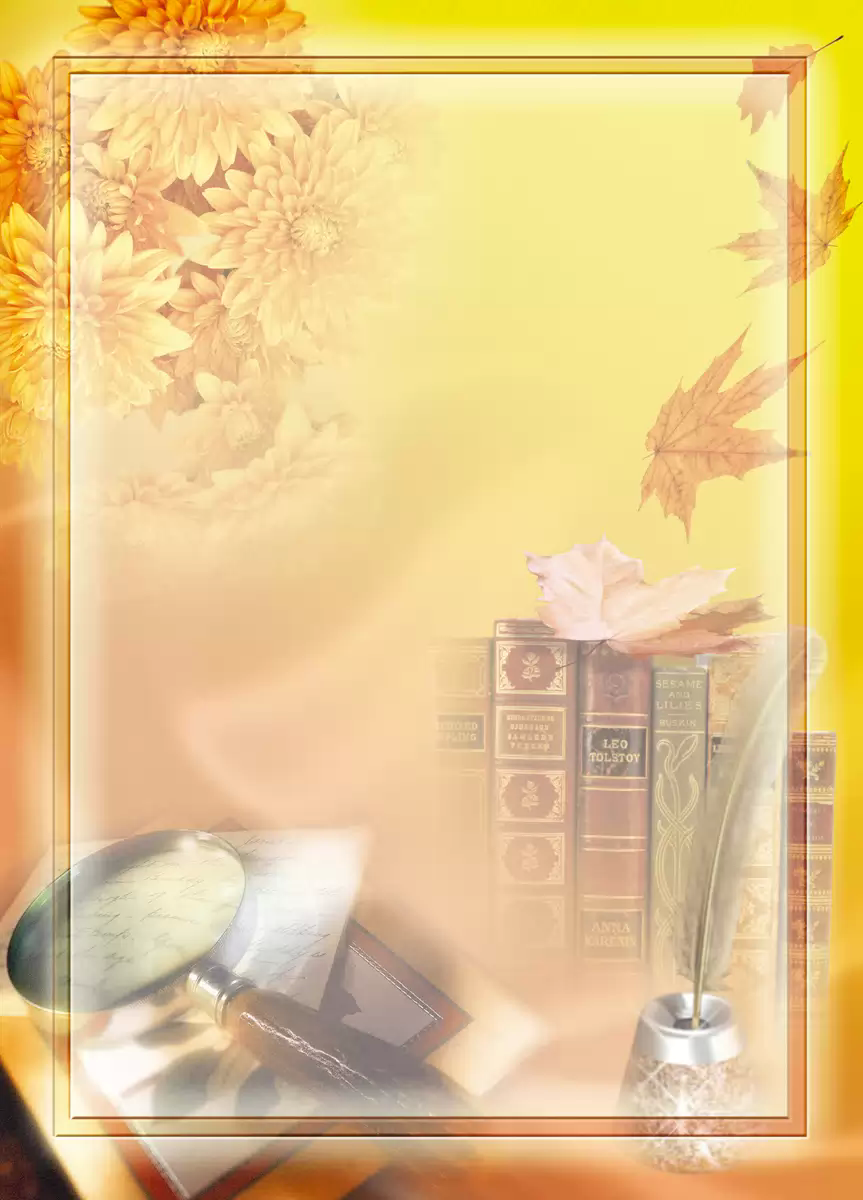 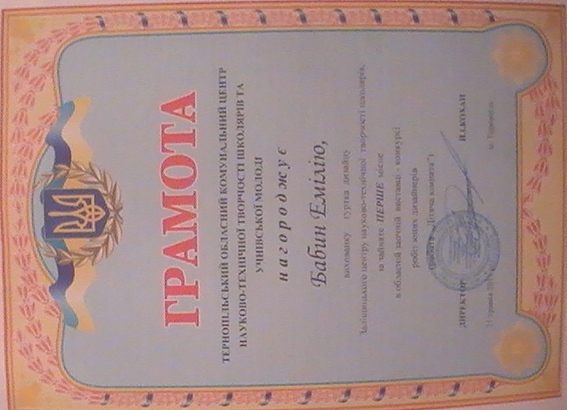 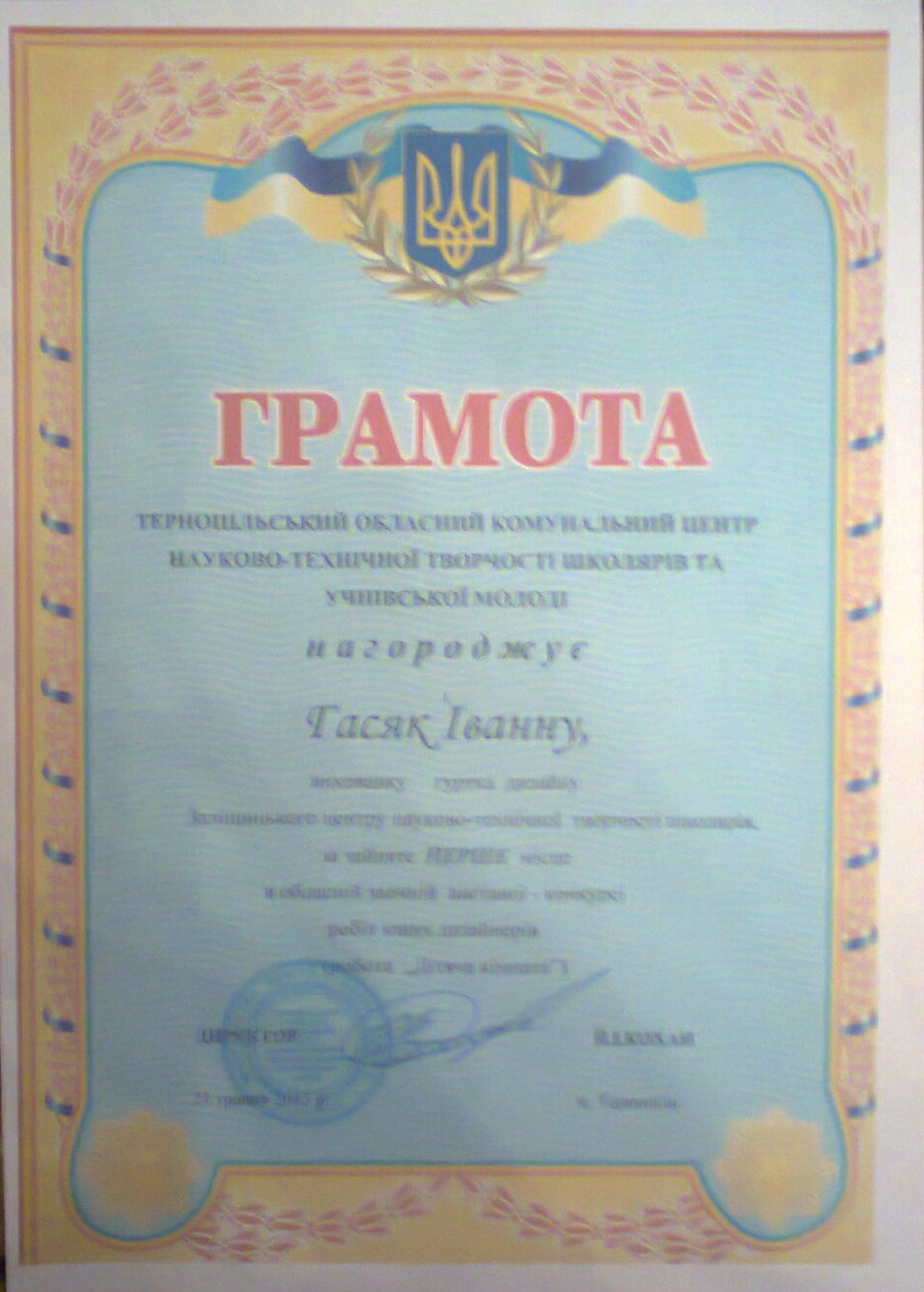 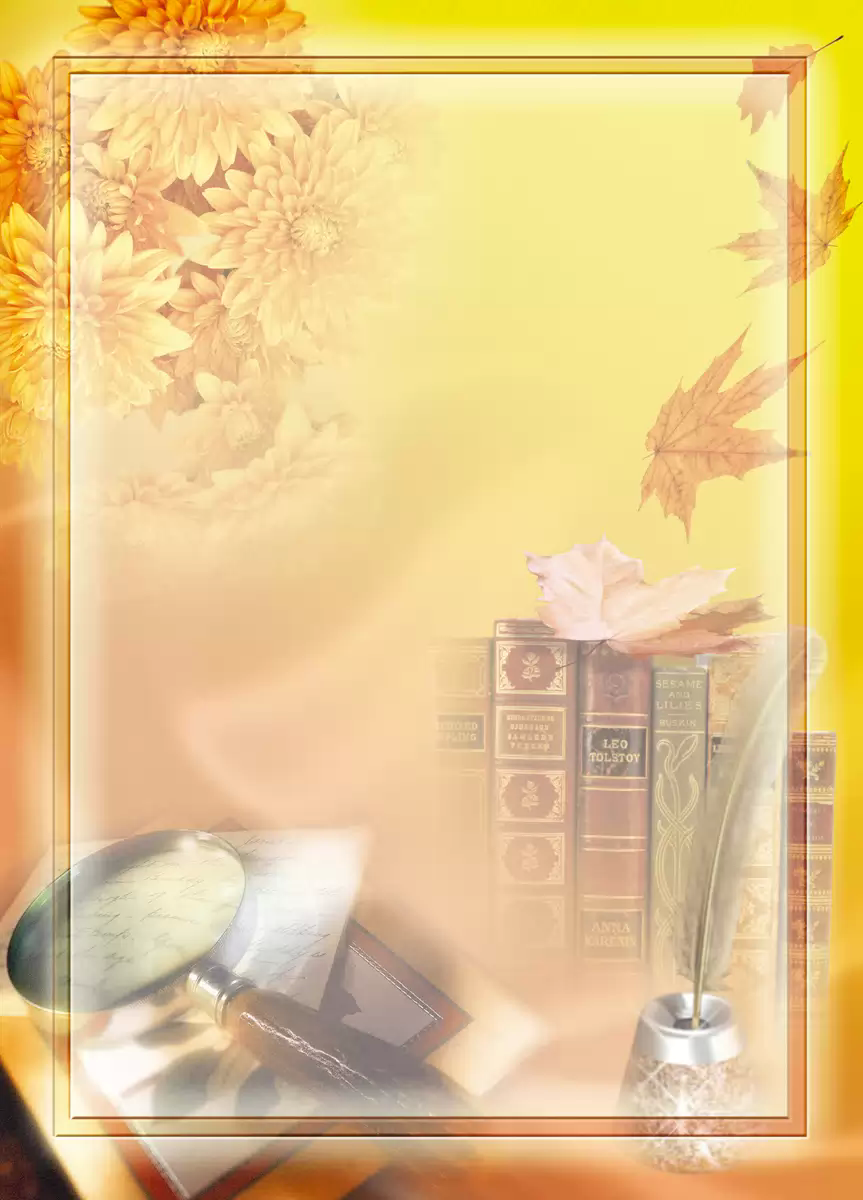 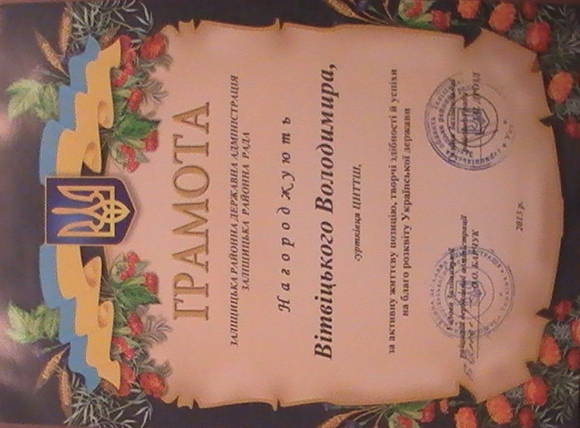 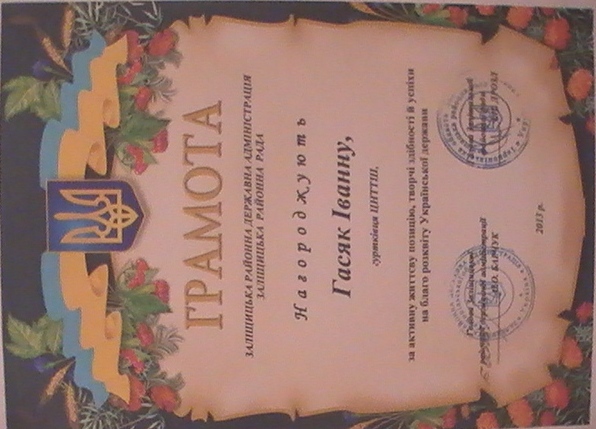 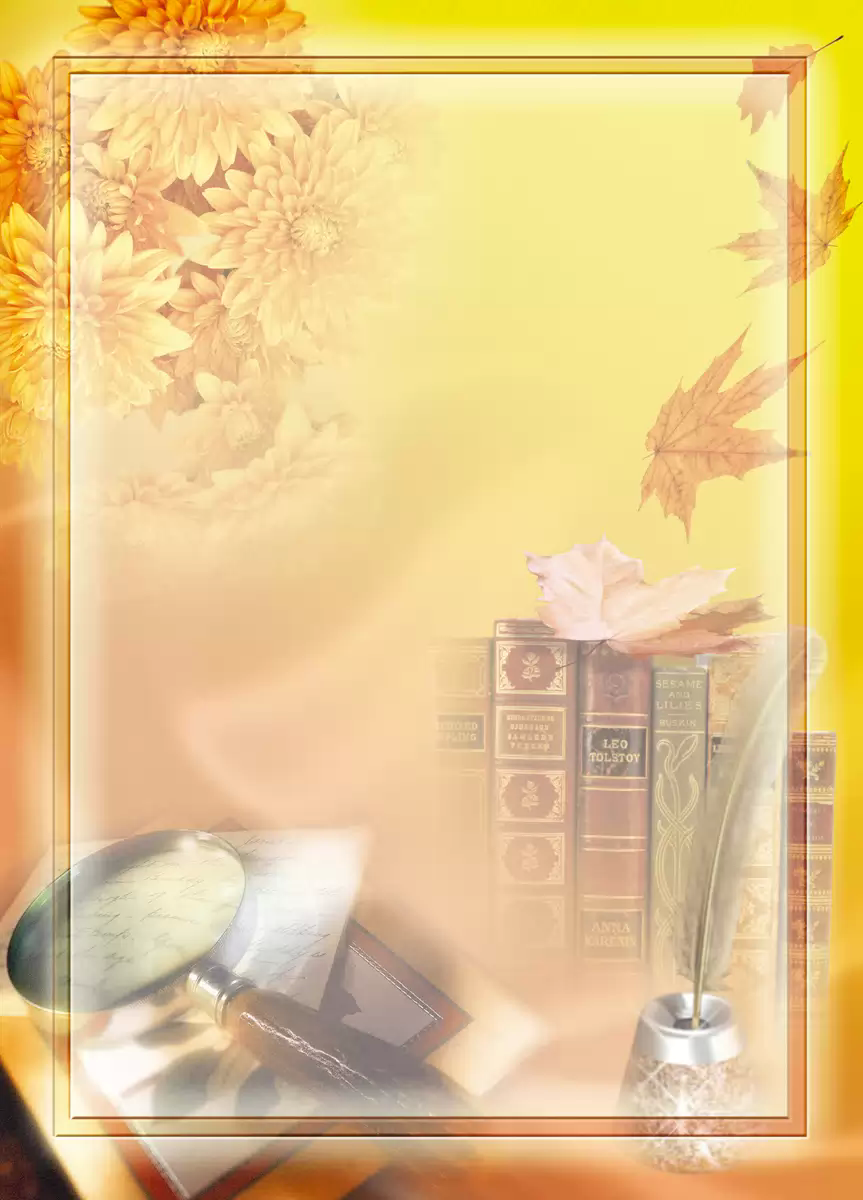 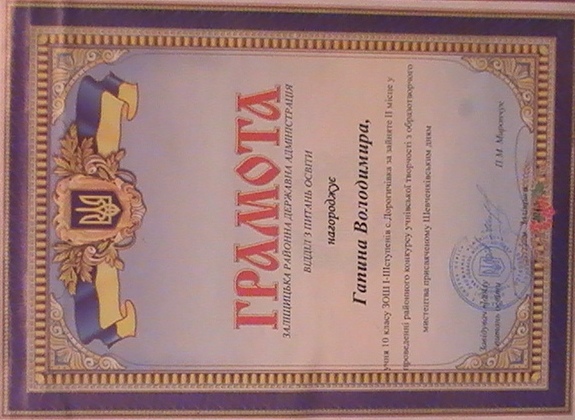 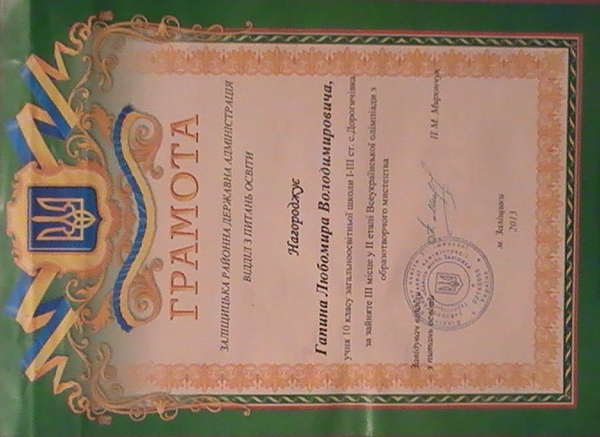 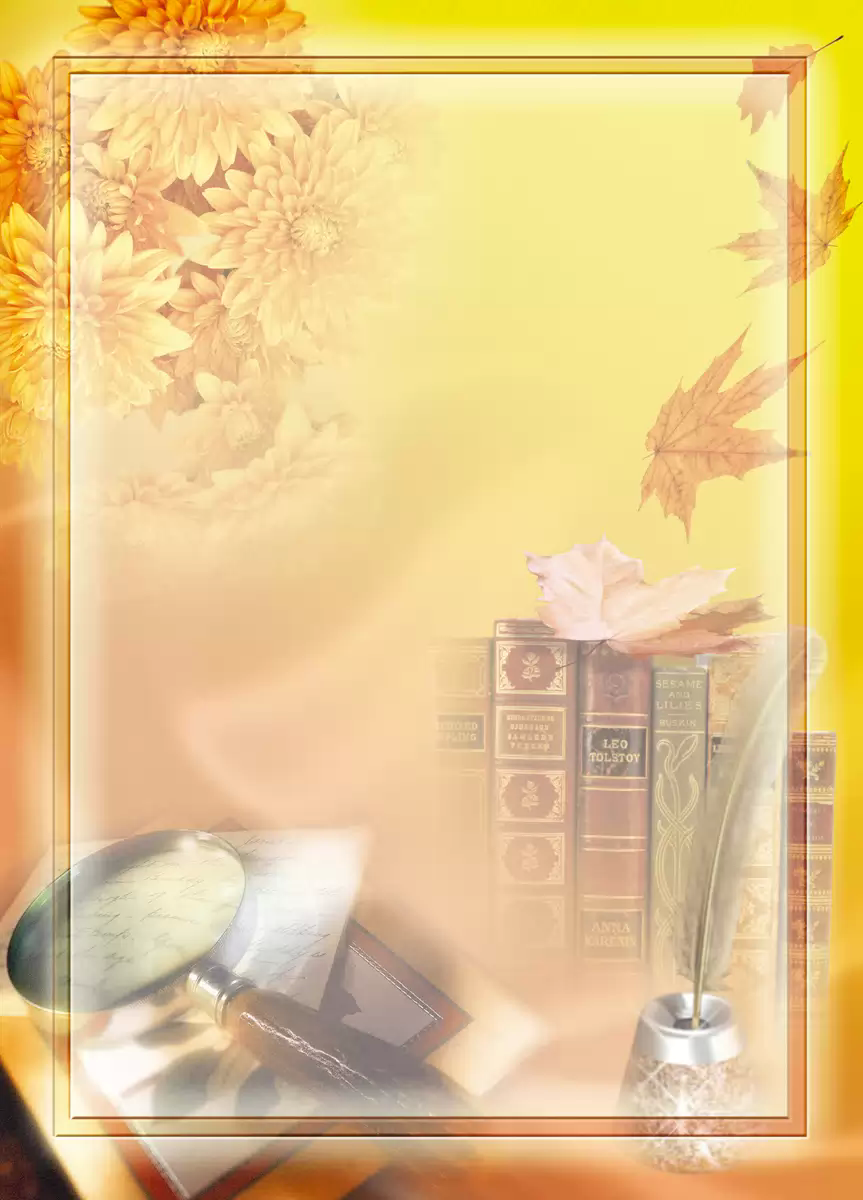 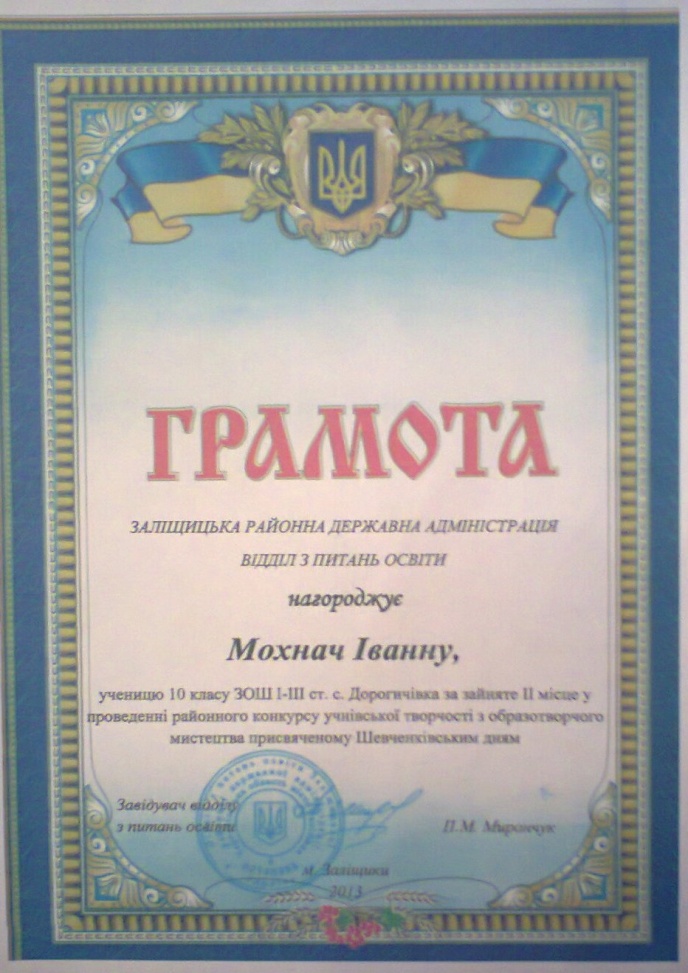 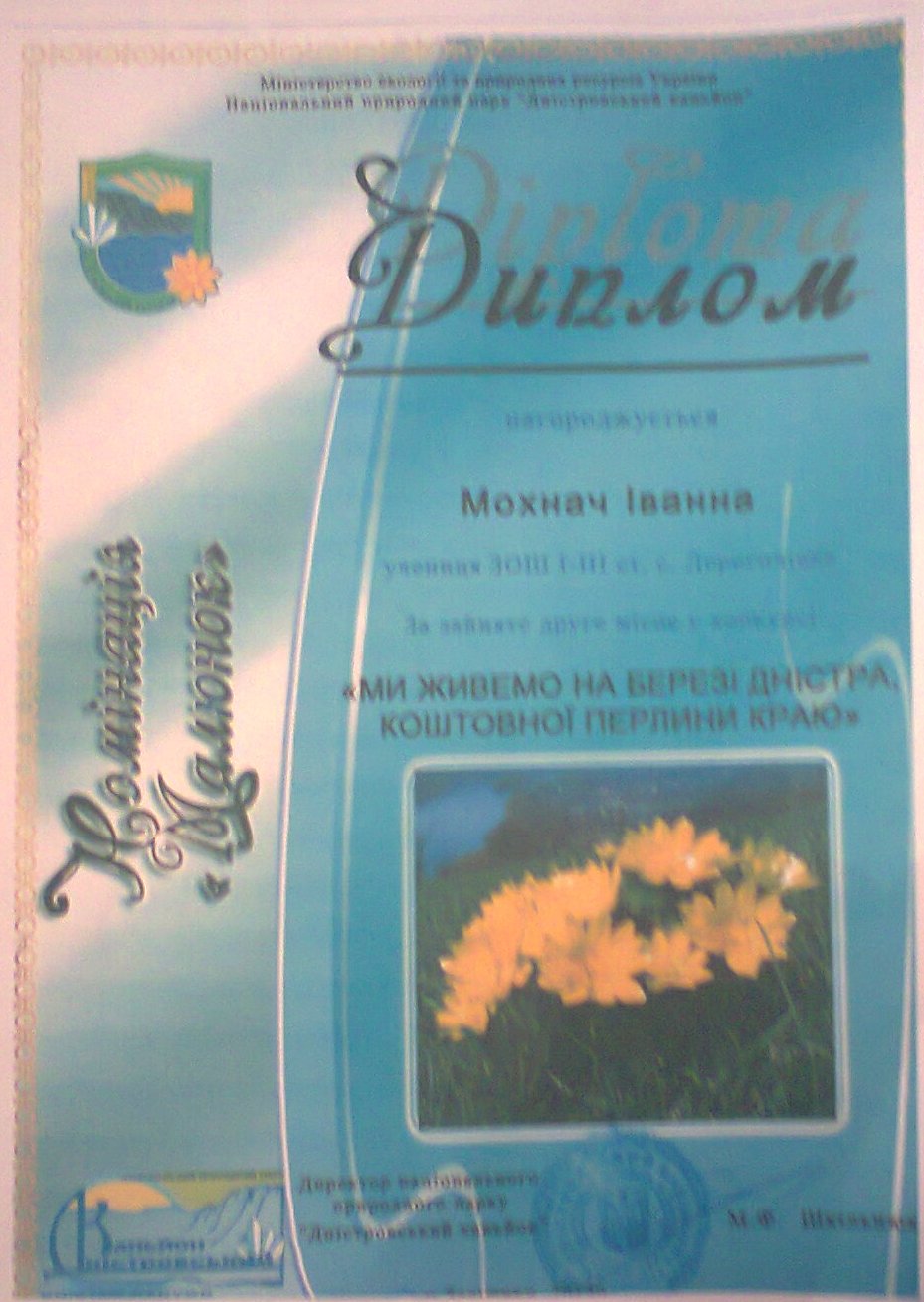 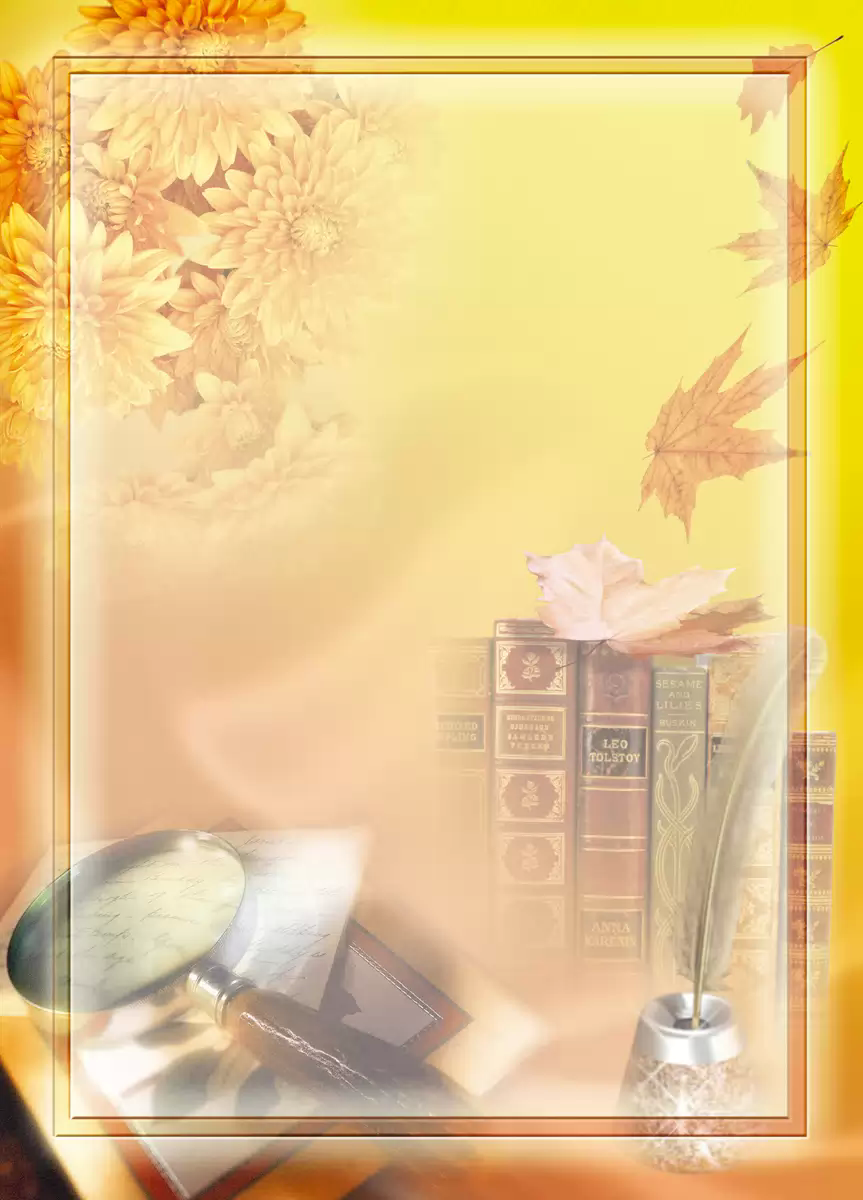 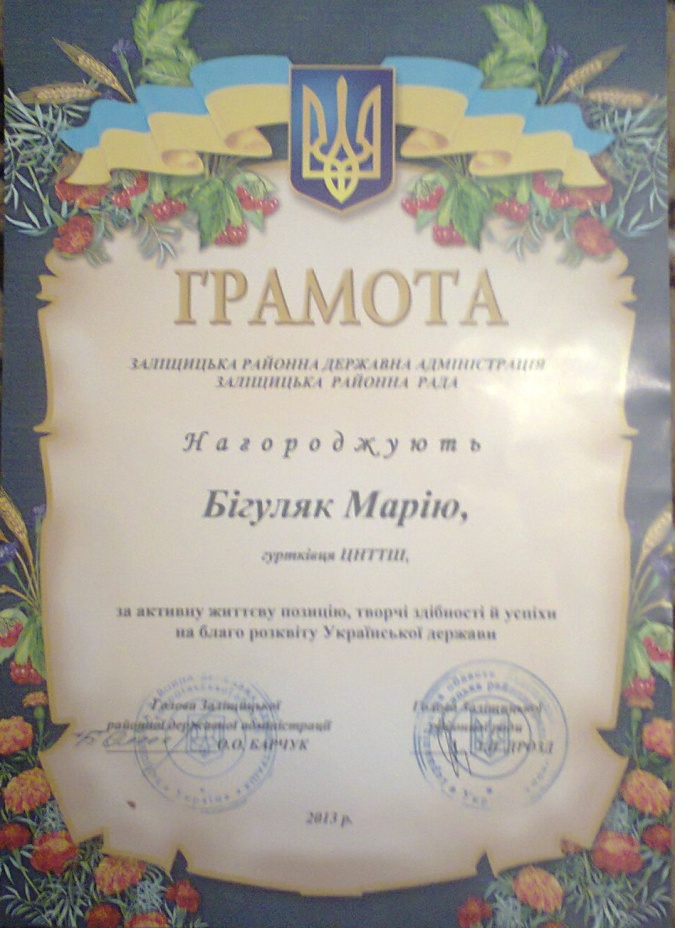 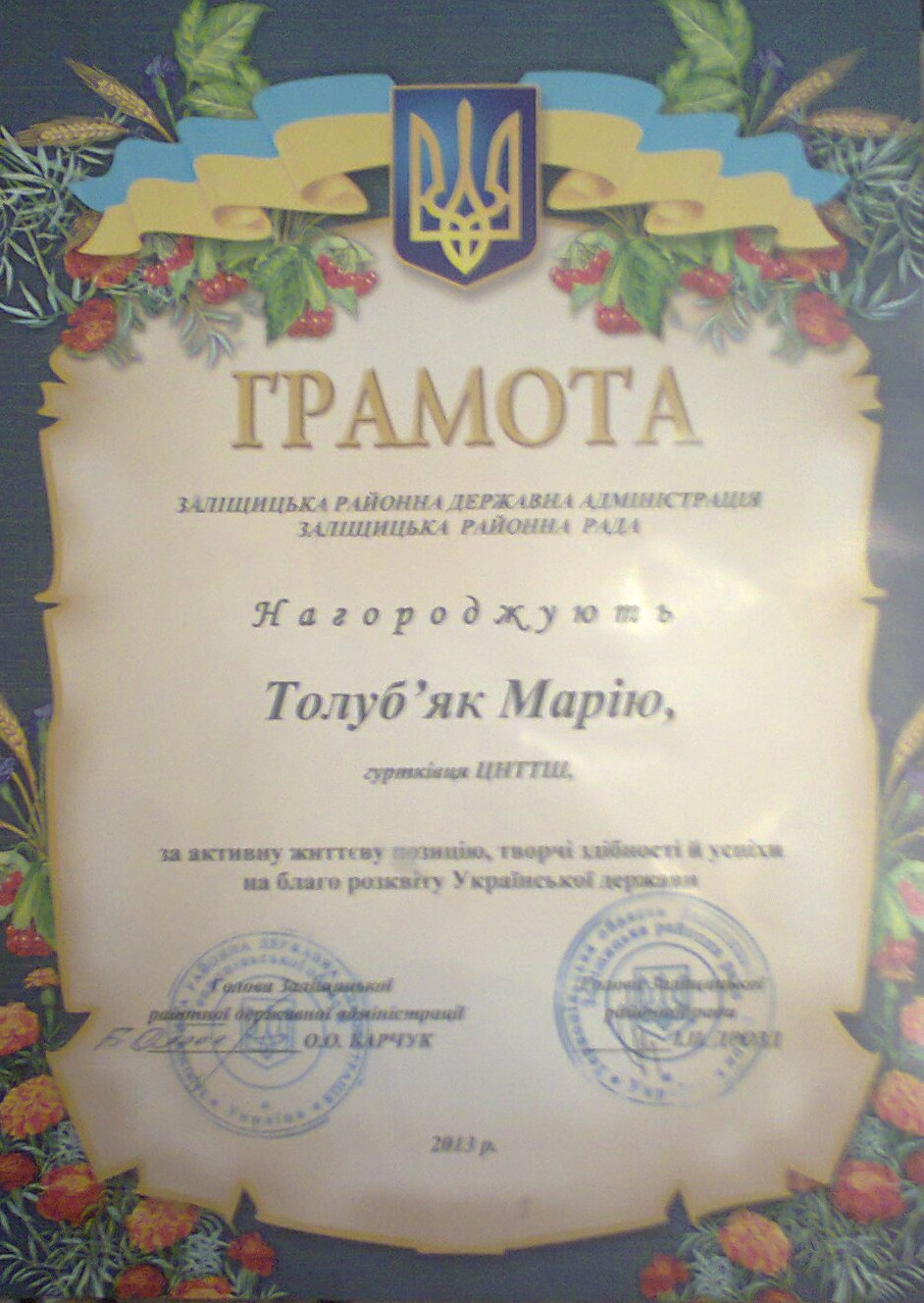 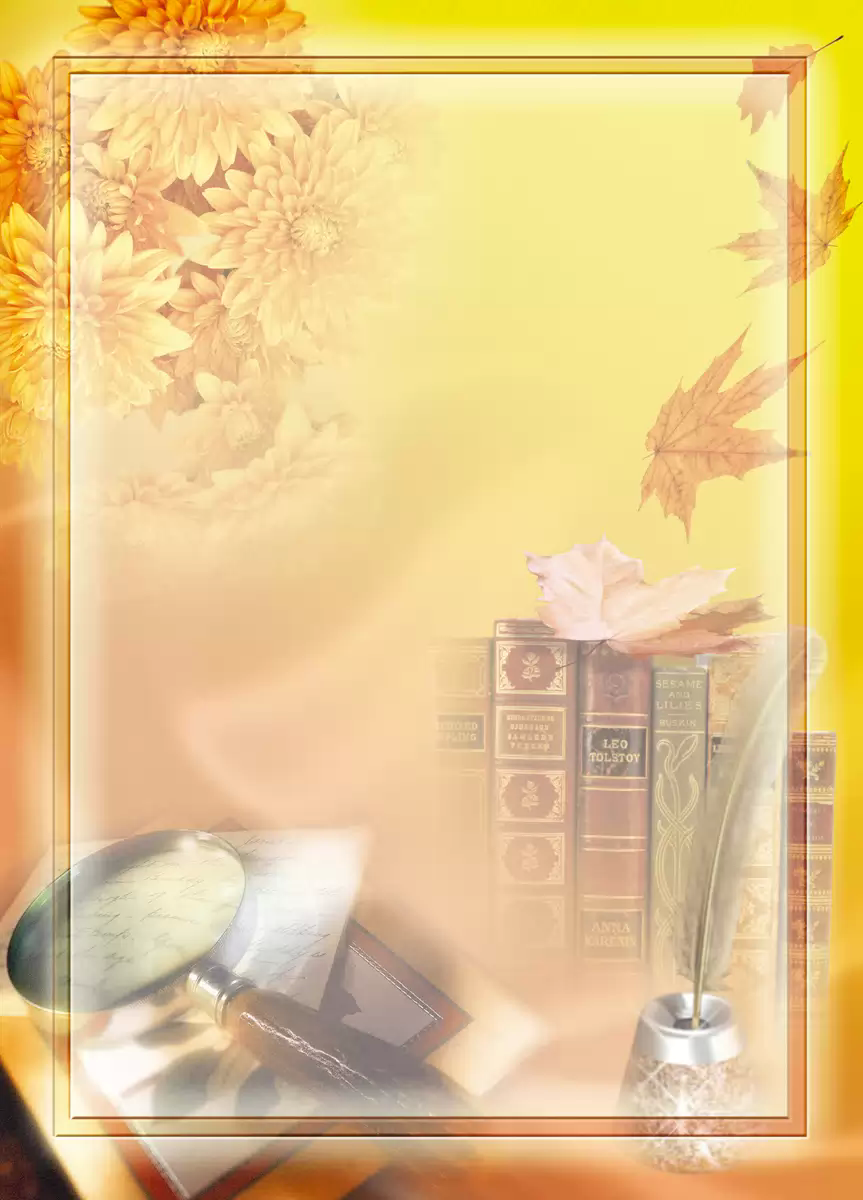 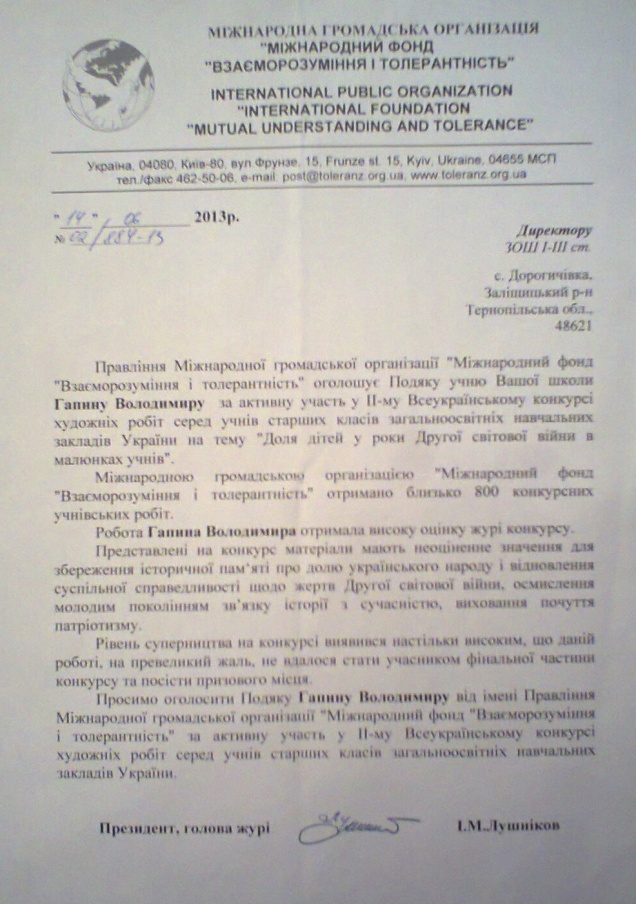 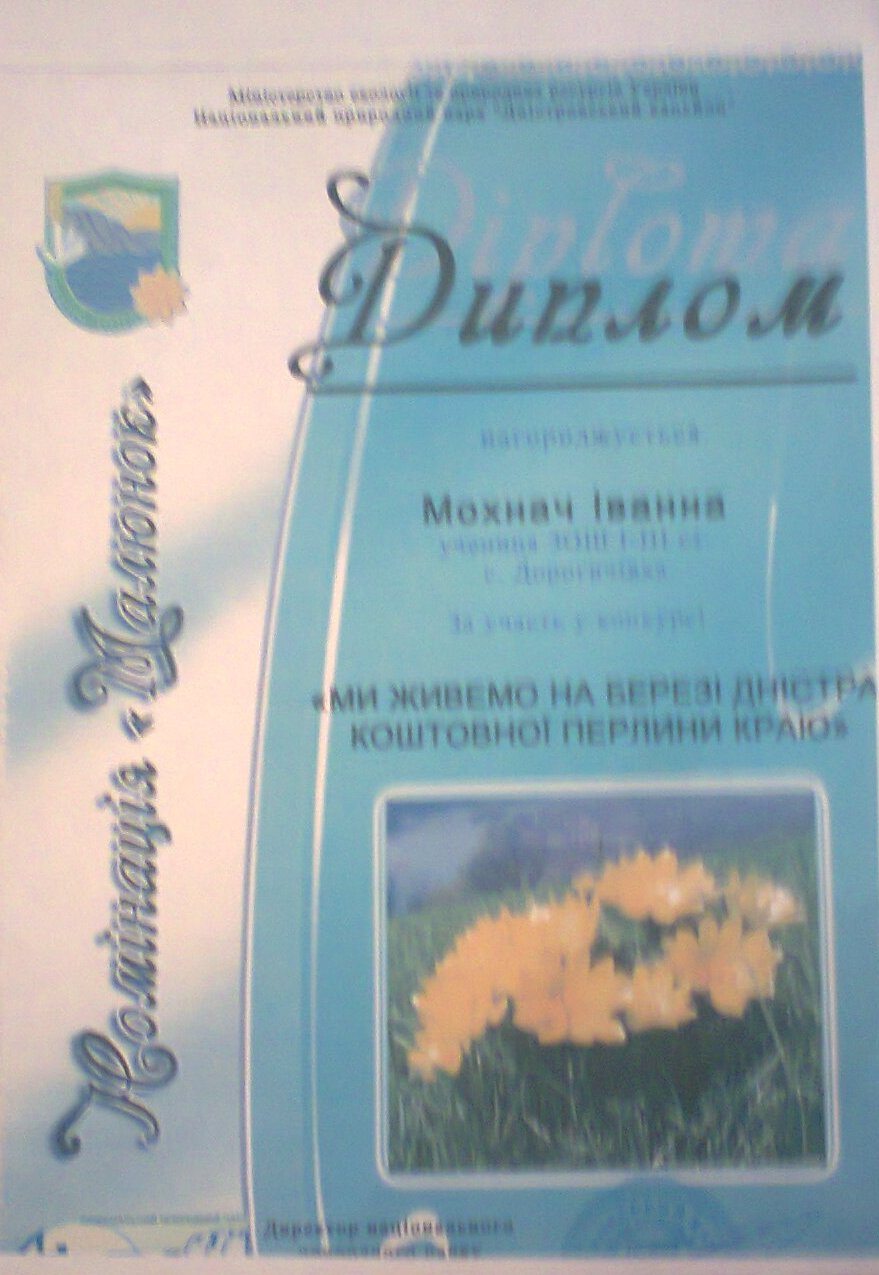